DBI-B305
Microsoft SQL Server Database Development with SQL Server Data Tools for Visual Studio 2012
Aaron Nelson
What is SSDT Database Projects?
SSDT Database Projects are for maintaining full cycle management of your databases
Works across versions of SQL Server

Get it here:http://msdn.microsoft.com/en-us/data/hh297027
What we’ll DEMO today
Schema Comparison/Changes
Database snapshots
Refactoring
Database Drift detection
Publish
Custom compare list
Data Compare
What this isn’t
This is not the replacement for BIDS, that’s SSDT B/I


That is a completely separate downloadhttp://www.microsoft.com/en-us/download/details.aspx?id=36843
Online Resources
SQL Server Data Tools - June 2013 update
http://msdn.microsoft.com/en-us/data/hh297027
SQL Server Data-Tier Application Framework (June 2013)
http://www.microsoft.com/en-us/download/details.aspx?id=39301
SQL Server Data Tools Team Blog
http://blogs.msdn.com/b/ssdt/
Automating installation of SQL Server, SSDT, Office 2013 and Visual Studio 2012 
http://bit.ly/AutoSSDT
Related content
DBI-B331 Developing and Managing a BI Semantic Tabular Model in Microsoft SQL Server 2012 Analysis Services  TechEd North America
DBI-H212 Exploring Microsoft SQL Server Data Tools in Visual Studio 2012
SQL Server Product Demo Stations (Expo Hall)
Find Me Later At...In the expo hall or on twitter @SQLvariant
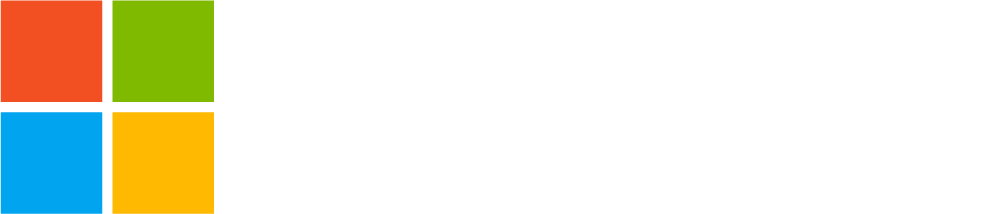 © 2013 Microsoft Corporation. All rights reserved. Microsoft, Windows and other product names are or may be registered trademarks and/or trademarks in the U.S. and/or other countries.
The information herein is for informational purposes only and represents the current view of Microsoft Corporation as of the date of this presentation.  Because Microsoft must respond to changing market conditions, it should not be interpreted to be a commitment on the part of Microsoft, and Microsoft cannot guarantee the accuracy of any information provided after the date of this presentation.  MICROSOFT MAKES NO WARRANTIES, EXPRESS, IMPLIED OR STATUTORY, AS TO THE INFORMATION IN THIS PRESENTATION.